সু-প্রভাত
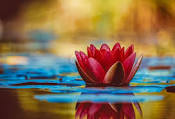 wkÿK cwiwPwZ
P›`b wek¦vm 
সহকারি শিক্ষক 
আন্ধা মাধ্যমিক বিদ্যালয়
অভয়নগর, যশোর।
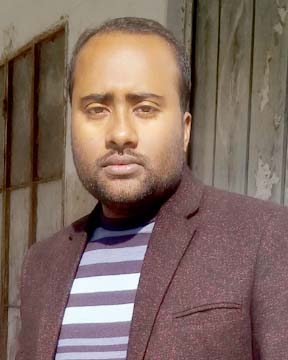 পাঠ পরিচিতি
বিষয় – গণিত
শ্রেণি- অষ্টম  
পাঠ –তথ্য ও উপাত্ত 
সময়- ৫০ মিনিট
নিচের প্রতীকগুলো লক্ষ্য করি
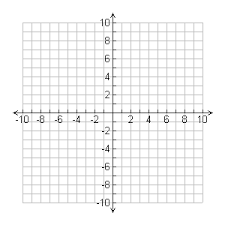 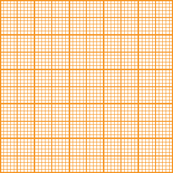 নিচের চিত্রটি  লক্ষ্য করি
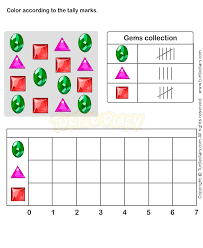 নিচের চিত্রটি  লক্ষ্য করি
১২,২৩,২৪,১৩,২১,২৫,১৬,১৭,১৯,২০,২২,২৮,২৯,৩১,৩২,৩৪,৩৬,৩৮,৪১,৪৩,৫৪,৫৬,৪৮,৪৯,৫১,৫৭,৫৮,
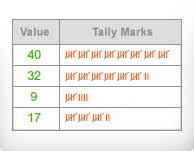 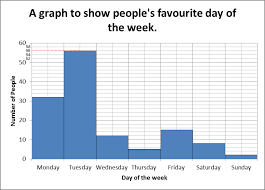 শিখনফল
এ পাঠ শেষে শিক্ষার্থীরা-
# গণসংখ্যা সারণি কী তা ব্যাখ্যা  
   করতে পারবে ।
# শ্রেণি ব্যবধানের মাধ্যমে অবিন্যস্ত উপাত্ত  
   বিন্যস্ত আকারে প্রকাশ করতে পারবে ।
# আয়তলেখ অংকন করতে পারবে ।
সংখ্যাভিত্তিক কোনো তথ্য  বা ঘটনা হচ্ছে একটি পরিসংখ্যান ।
তথ্য বা ঘটনা নির্দেশক সংখ্যাগুলো হচ্ছে পরিসংখ্যানের উপাত্ত ।
পরিসংখ্যান উপাত্ত ২ ধরনের। যথা -
প্রাথমিক বা প্রত্যক্ষ উপাত্ত
মাধ্যমিক বা পরোক্ষ উপাত্ত
নিচের উপাত্তটি লক্ষ করি-
৫০,৫৫,৬০,৬০,৬০,৬০,৬৫,৬৫,৬৫,৬৫,৭০,৭০,৭০,৭৫,৭৫,৭৫,৭৫,৮০,৮০,৮৫,৮৫,৮৫,৮৫,৮৫,৯০,৯০,৯০,৯০,৯৫,৯৫,৯৫,৯৫,৯৮,৯৮,১০০
উপরে বর্নিত নম্বরগুলো মানের উর্ধক্রম অনুসারে সাজানো তাই এটি একটি বিন্যস্ত উপাত্ত।
৮৫,৫০,৯৮,৬০,৬০,১০০,৬০,৬৫,৬৫,৬৫,৬৫,৯৫,৭০,৯০,৭০,৭৫,৭৫,৭৫,৭৫,৮০,৮০,৮৫,৮৫,৮৫,৮৫,৯০,৯০,৭০,৯০,৯৫,৯৫,৯৫,৯৮,৫০,৬০,
উপরে বর্নিত নম্বরগুলো মানের উর্ধক্রম অনুসারে সাজানো তাই এটি একটি বিন্যস্ত উপাত্ত।
চলো উপাত্তের বিশেষ কিছু মৌলিক বিষয় জেনে নেওয়া যাক -
উপাত্তের পরিসর সহজে নির্নয় করা যায় -
পরিসর = (বৃহত্তম সংখ্যা – ক্ষুদ্রতম সংখা) +১
এখানে , পরিসর = (১০০– ৫০) +১ = (৫০+১)=৫১
উপাত্তের শ্রেণীসংখ্যা সহজে নির্নয় করা যায় -
(বৃহত্তম সংখ্যা – ক্ষুদ্রতম সংখা) +১
                  ৫
শ্রেণীসংখ্যা =
(১০০ – ৫০) +১
     ৫
৫১
 ৫
১০.২
১১
অতএব, উপাত্তের শ্রেণীসংখ্যা পাওয়া যায় ১১
তাহলে উপাত্ত থেকে এখন একটি গনসংখ্যা সারণি তৈরি করা যাক -
৫০,৫৫,৬০,৬০,৬০,৬০,৬৫,৬৫,৬৫,৬৫,৭০,৭০,৭০,৭৫,৭৫,৭৫,৭৫,৮০,৮০,৮৫,৮৫,৮৫,৮৫,৮৫,৯০,৯০,৯০,৯০,৯৫,৯৫,৯৫,৯৫,৯৮,৯৮,১০০
তাহলে গনসংখ্যা সারণি থেকে একটি আয়তলেখ তৈরি করা যাক -
৬

৫

৪


৩

২

১

০
৪৬-৫০,  ৫১-৫৫, ৫৬-৬০, ৬১-৬৫, ৬৬-৭০,৭১-৭৫, ৭৬-৮০, ৮১-৮৫, ৮৬-৯০, ৯১-৯৫, ৯৬-১০০
একক কাজ
# নিচের উপাত্ত থেকে ৫ শ্রেণি ব্যাবধানে উপাত্তের পরিসর ও শ্রেণিসংখ্যা নির্নয় কর -
১২,২৩,২৪,১৩,২১,২৫,১৬,১৭,১৯,২০,২২,২৮,২৯,৩১,৩২,৩৪,৩৬,৩৮,৪১, ৪৩,৫৪,৫৬,৪৮,৪৯,৫১,৫৭,৫৮,
দলীয় কাজ
# নিচের উপাত্ত থেকে ৫ শ্রেণি ব্যাবধানে উপাত্তের   গনসংখ্যা সারণি তৈরি কর ও আয়তলেখ অংকন কর ।  -
১২,২৩,২৪,১৩,২১,২৫,১৬,১৭,১৯,২০, ২২,২৮,২৯,৩১,৩২,৩৪,৩৬,৩৮,৪১, ৪৩, ৫৪,৫৬,৪৮,৪৯,৫১,৫৭,৫৮,
মূল্যায়ন
১# উপাত্ত কাকে বলে ?
১# তথ্য বা ঘটনা নির্দেশক সংখ্যাগুলো হচ্ছে পরিসংখ্যানের উপাত্ত ।
২# পরিসংখ্যান বলতে কী বোঝ ?
২# সংখ্যাভিত্তিক কোনো তথ্য  বা ঘটনা হচ্ছে একটি পরিসংখ্যান ।
৩# পরিসর নির্ণয়ের সূত্রটি উল্লেখ কর ?
পরিসর = (বৃহত্তম সংখ্যা – ক্ষুদ্রতম সংখা) +১
বাড়ির কাজ
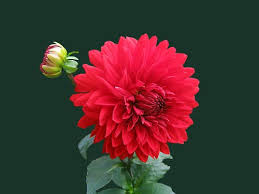 # নিচের উপাত্ত থেকে ১০ শ্রেণি ব্যাবধানে উপাত্তের   গনসংখ্যা সারণি তৈরি কর ও আয়তলেখ অংকন কর ।
৭০,৫০,৬৫,৫৫,৩৪,৬০,৬০,৬০,৫৫,৬০,৬৫,৭৩,৬৫,৪৫,৬৫,৬৫,২৩,৭০,৭০,৭০,৫৪,৪০,৭৫,৭৫,৬৫,৭৫,৭৫,৫৫,৮০,৮০, ৩৪,৮৫,৮৫,৮৮,৮৫,৮৫,৮৫,৯০,৯০,৯০,৯০,৯৫,৯৫,৫৪,৯৫,৯৫,৯৮,৯৮,
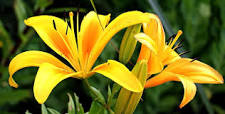 ধন্যবাদ